ТИПЫ ЭКОНОМИЧЕСКИХ СИСТЕМ
План урока
1.) понятие экономической системы
2.) типы экономических систем и их  
     особенности
3.) сравнение экономических систем
Экономическая система —
	это совокупность всех экономических процессов, совершающихся в обществе на основе сложившихся в нём отношений собственности и хозяйственного механизма. В любой экономической системе первичную роль играет производство в совокупности с распределением, обменом, потреблением.
ТИПЫ ЭКОНОМИЧЕСКИХ СИСТЕМ
ТРАДИЦИОННАЯ
РЫНОЧНАЯ
ПЛАНОВАЯ
ТРАДИЦИОННАЯ ЭКОНОМИЧЕСКАЯ СИСТЕМА
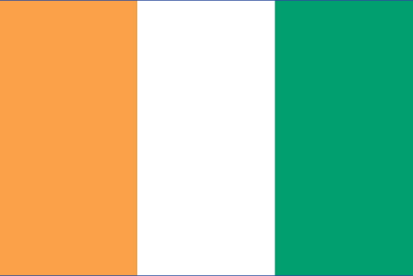 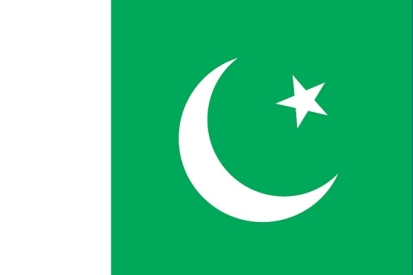 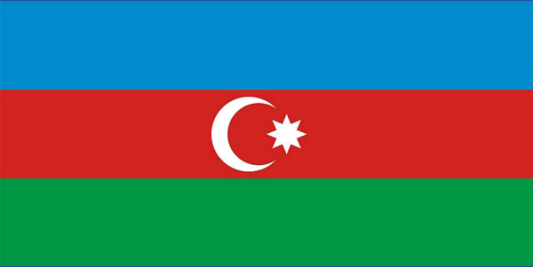 АЗЕРБАЙДЖАН
ПАКИСТАН
КОТ-Д’ИВУАР
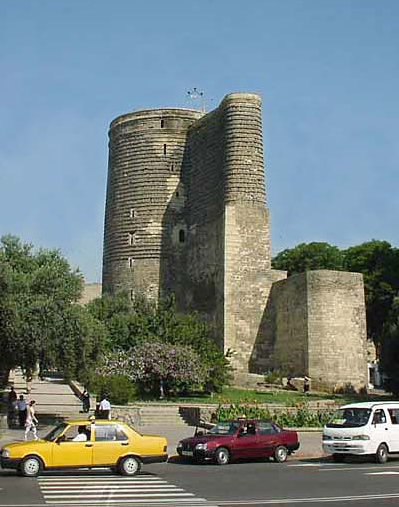 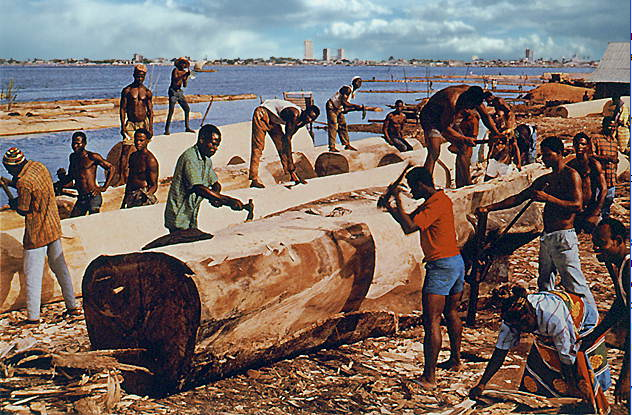 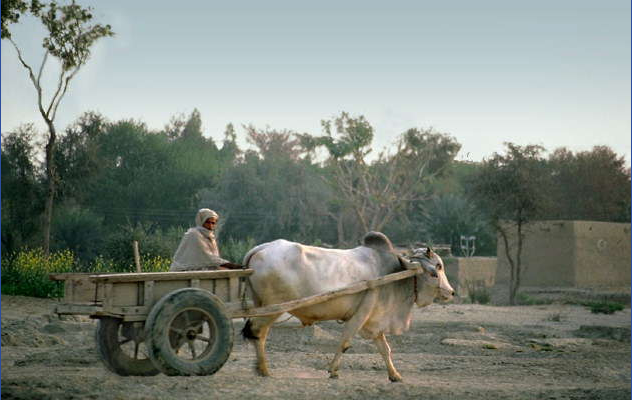 ПЛАНОВАЯ ЭКОНОМИЧЕСКАЯ СИСТЕМА
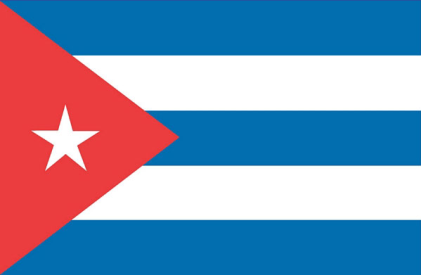 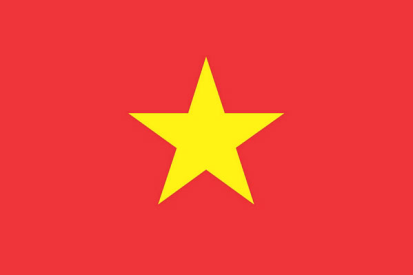 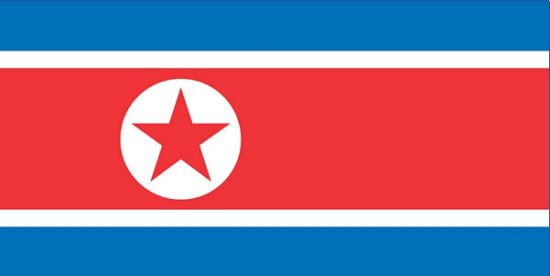 КУБА
КНДР
ВЬЕТНАМ
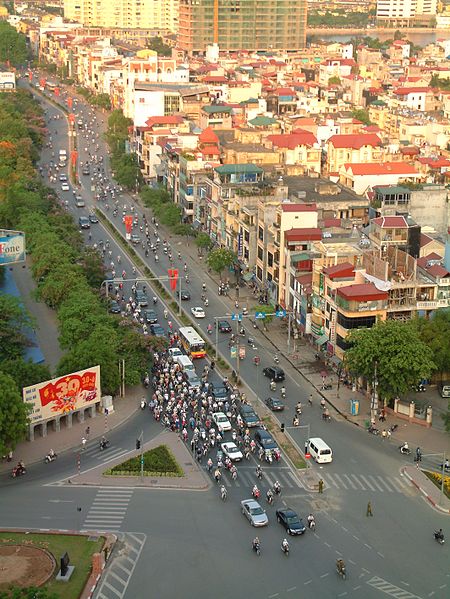 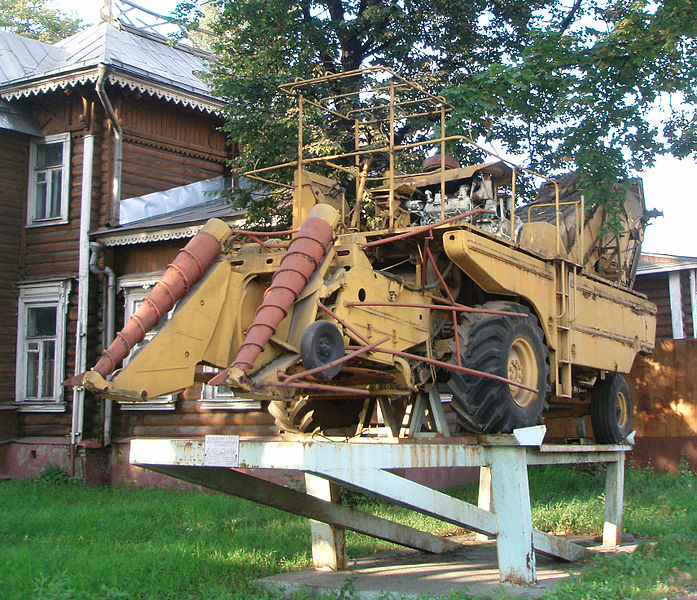 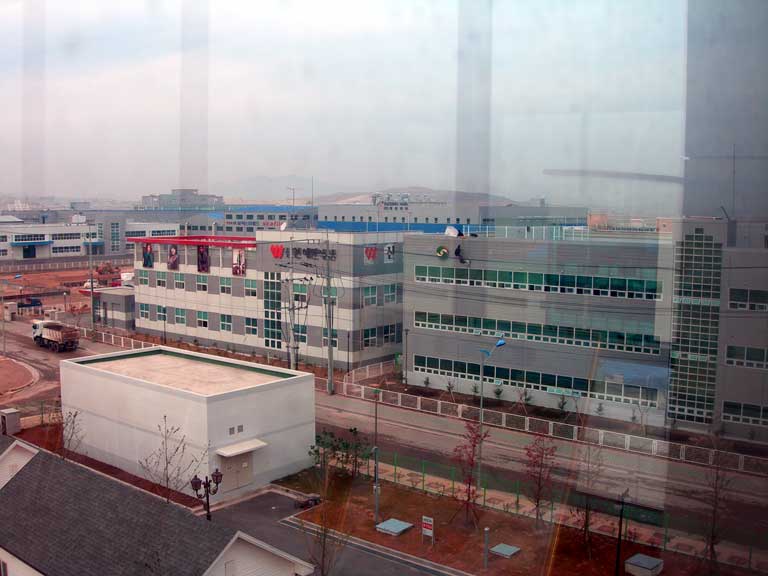 Рыночная ЭКОНОМИЧЕСКАЯ СИСТЕМА
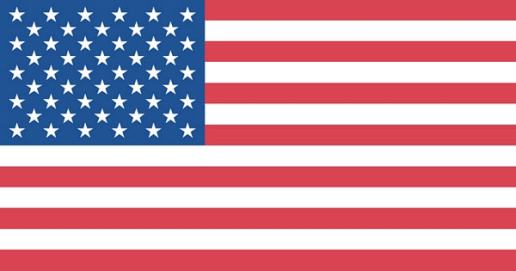 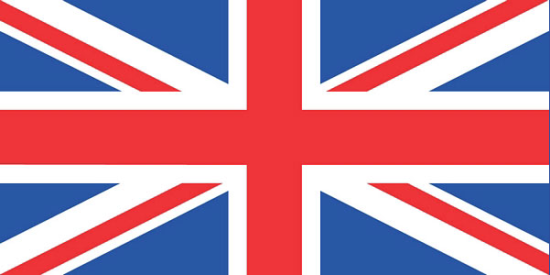 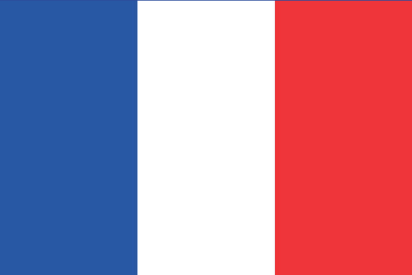 США
ФРАНЦИЯ
ВЕЛИКОБРИТАНИЯ
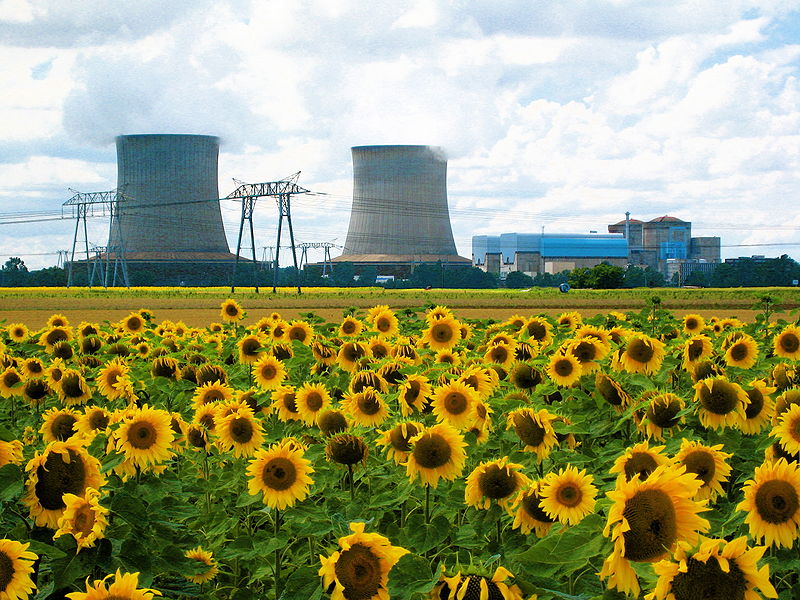 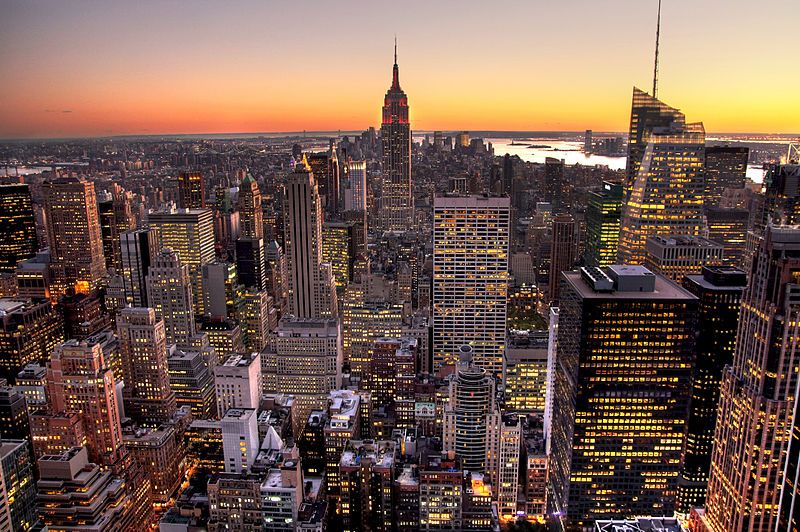 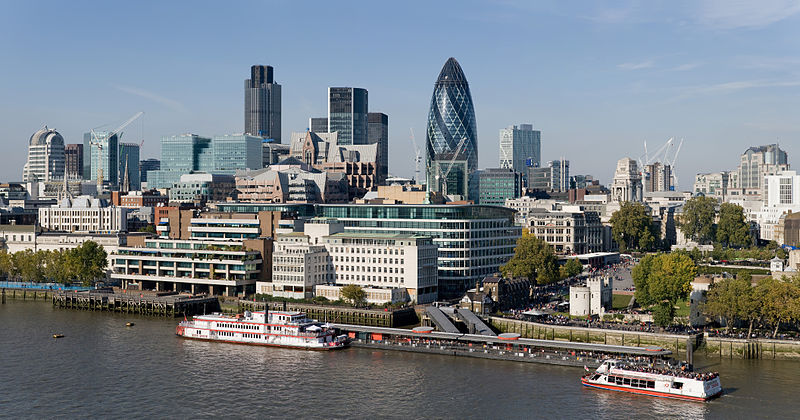 Таблица «ТИПЫ ЭКОНОМИЧЕСКИХ СИСТЕМ»
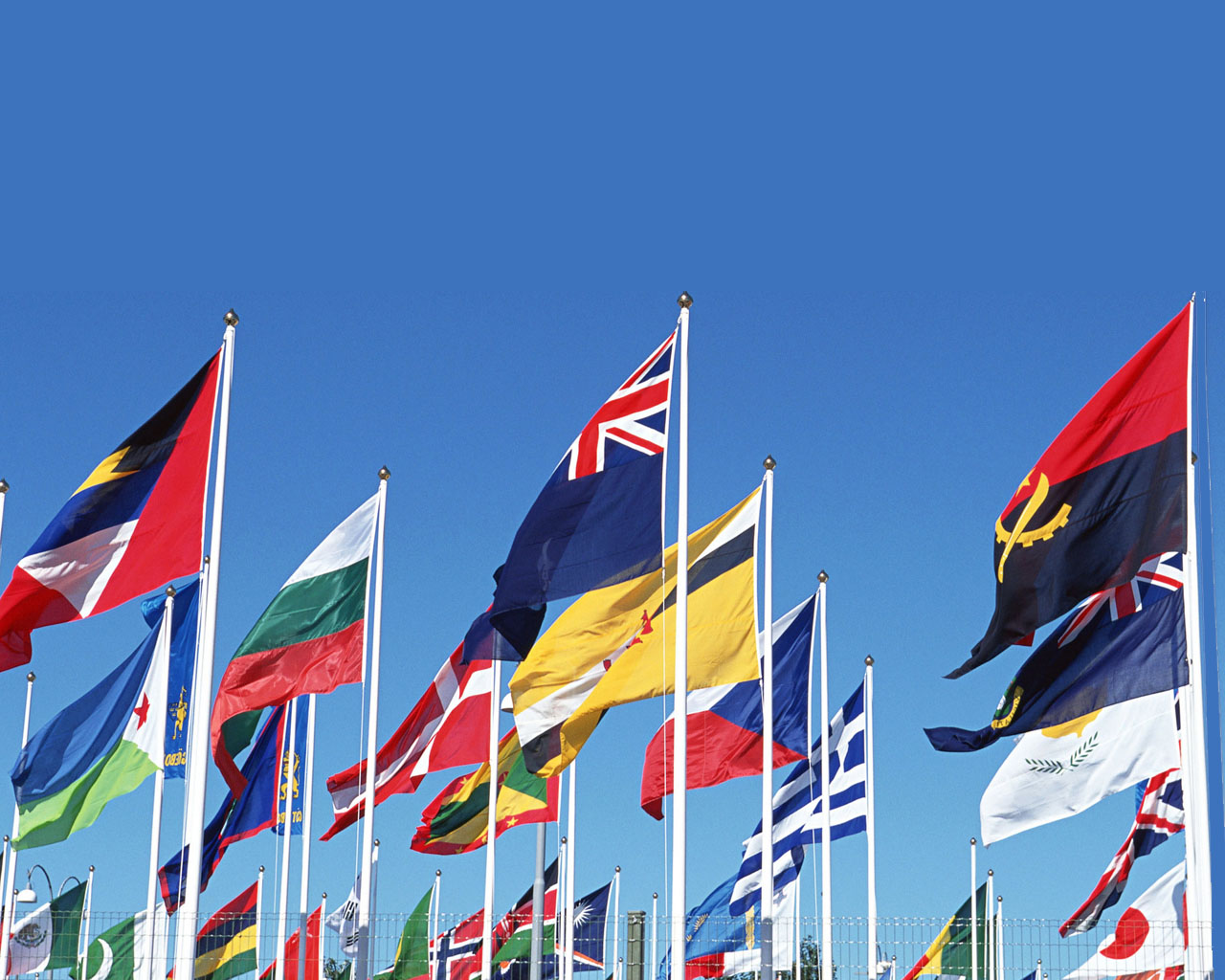 ОТЛИЧНАЯ РАБОТА